ПроектМы ребятки маленькие – пяточки удаленькие
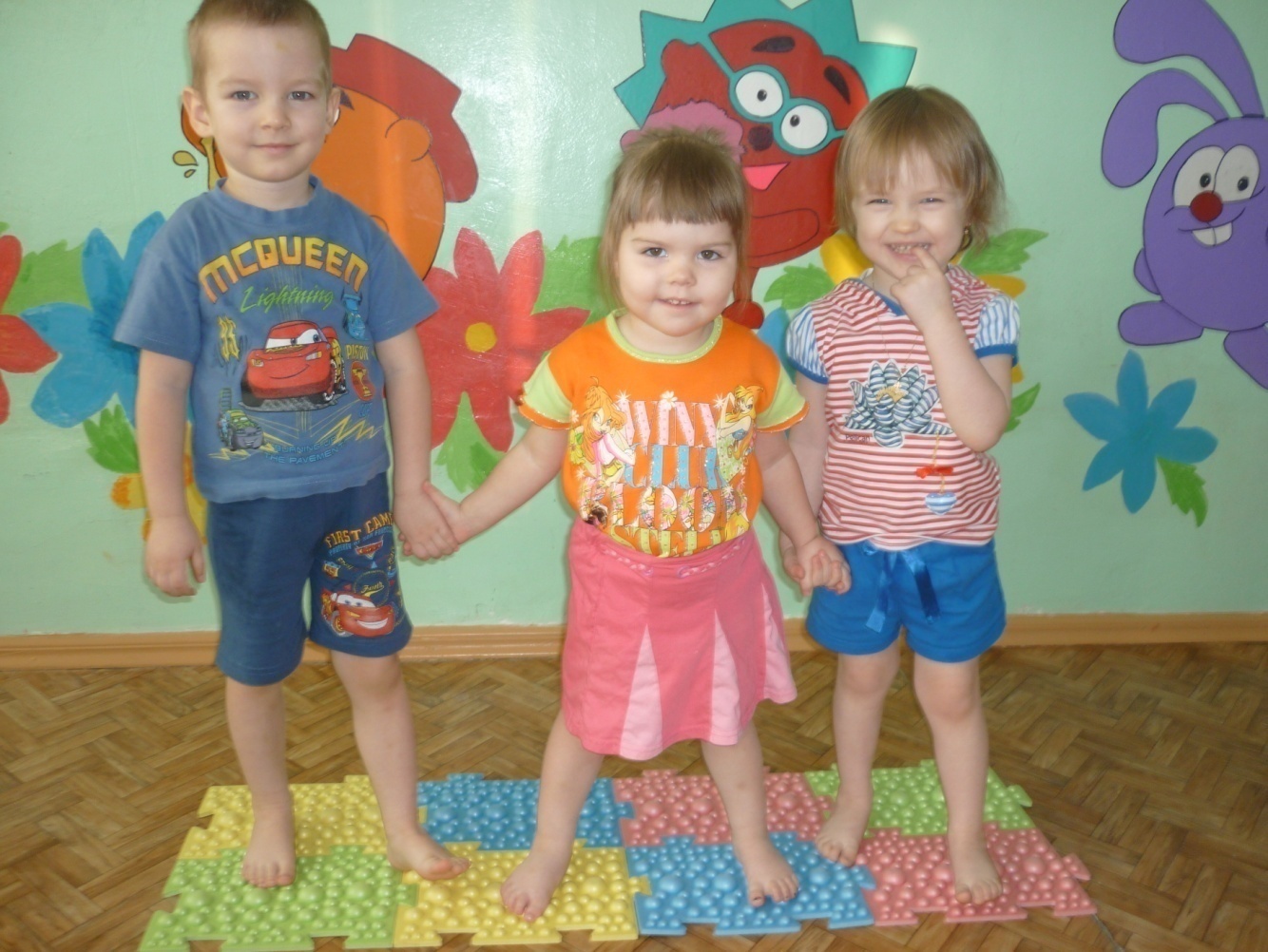 Выполнили:
 Игнатова Лариса Анатольевна
Дроздецкая Татьяна Егоровна
Актуальность
1 этап: выбор темы
Малышей привлекла плоскостная среда в группе, и мы решили использовать её более широко для профилактики плоскостопия.
2 этап: создание проекта
3 этап: реализация проекта
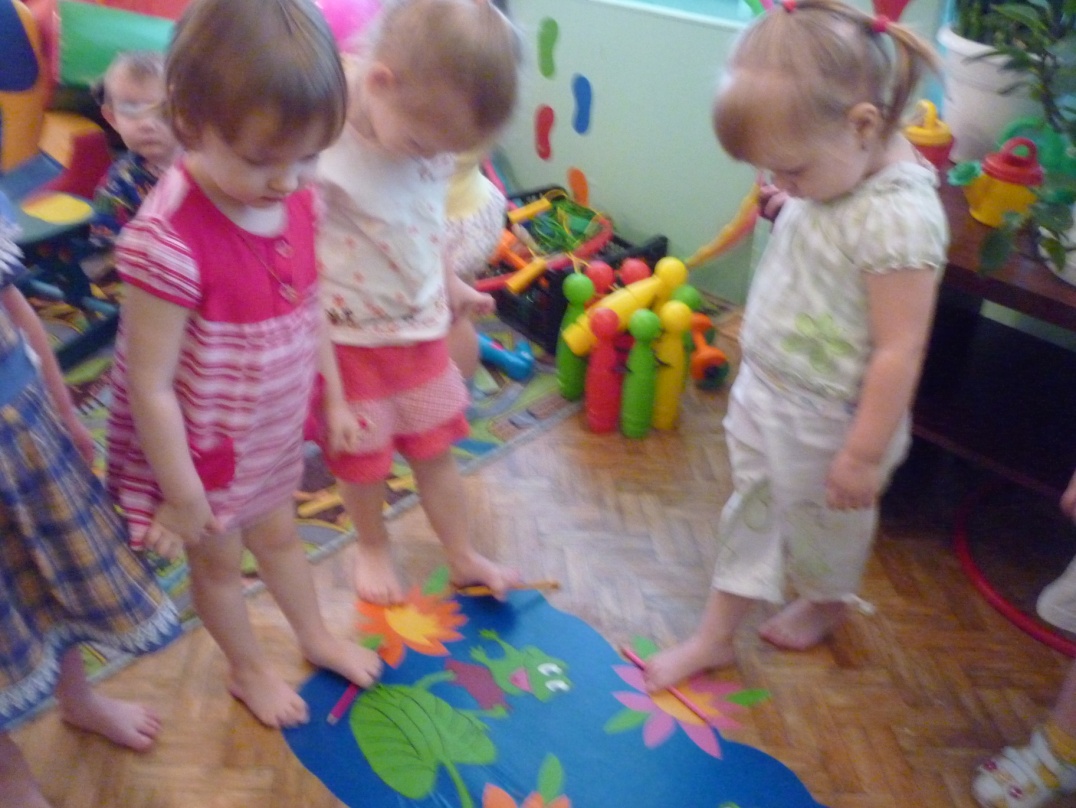 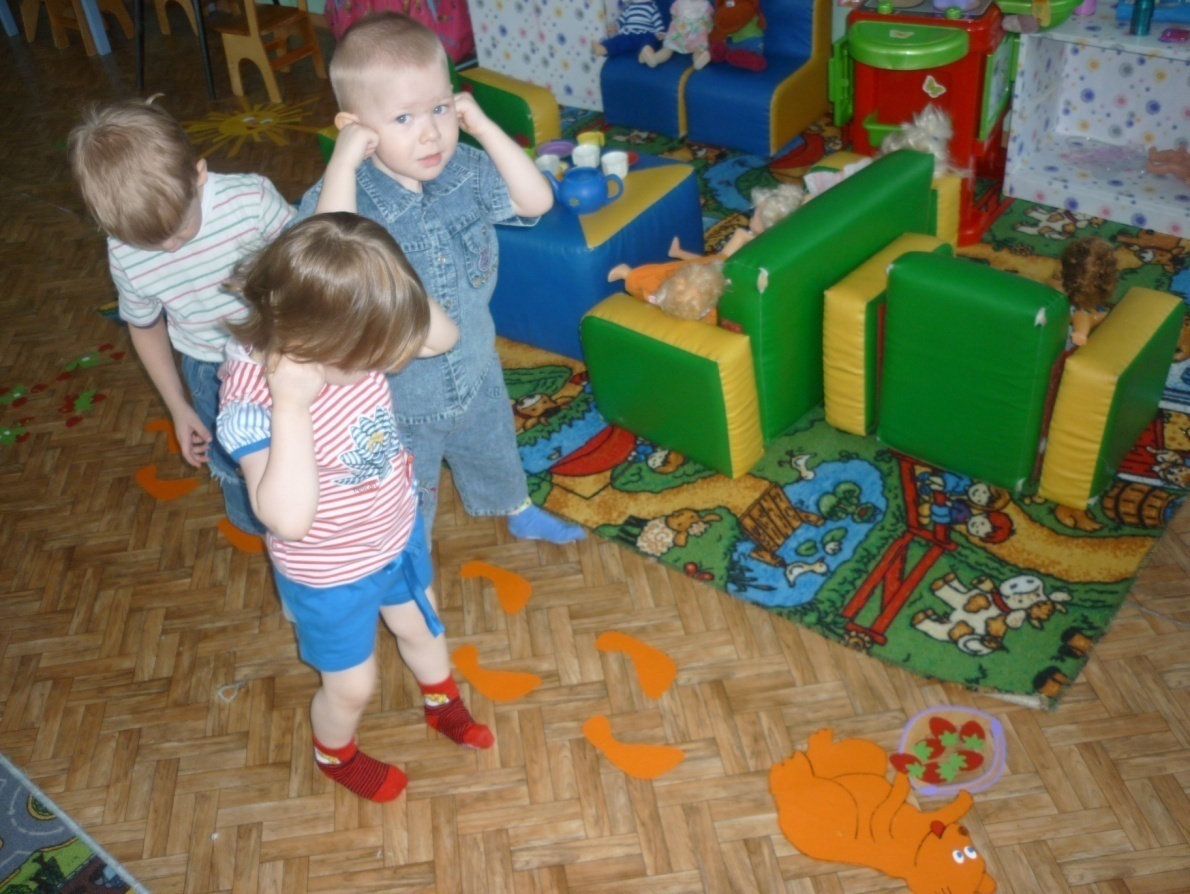 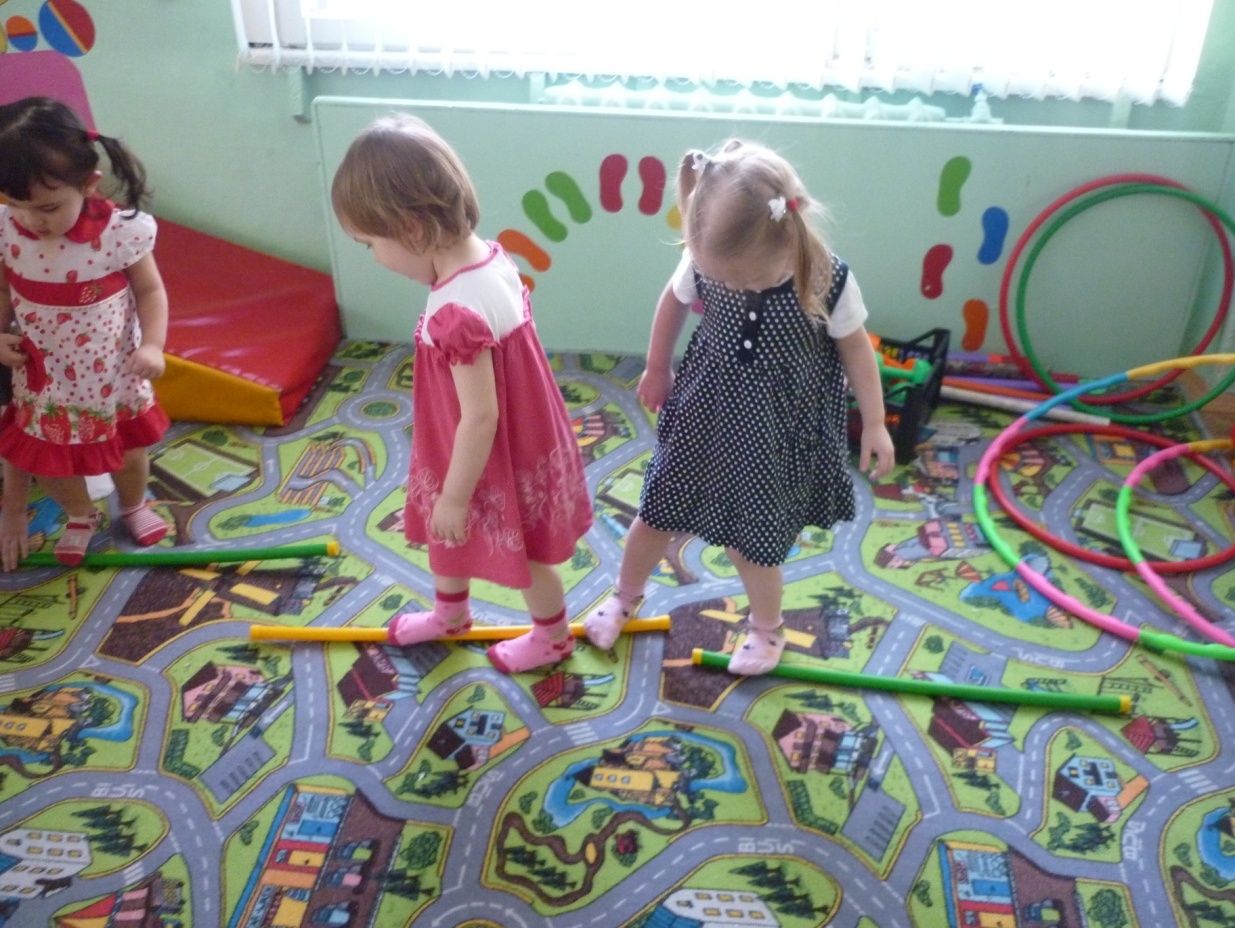 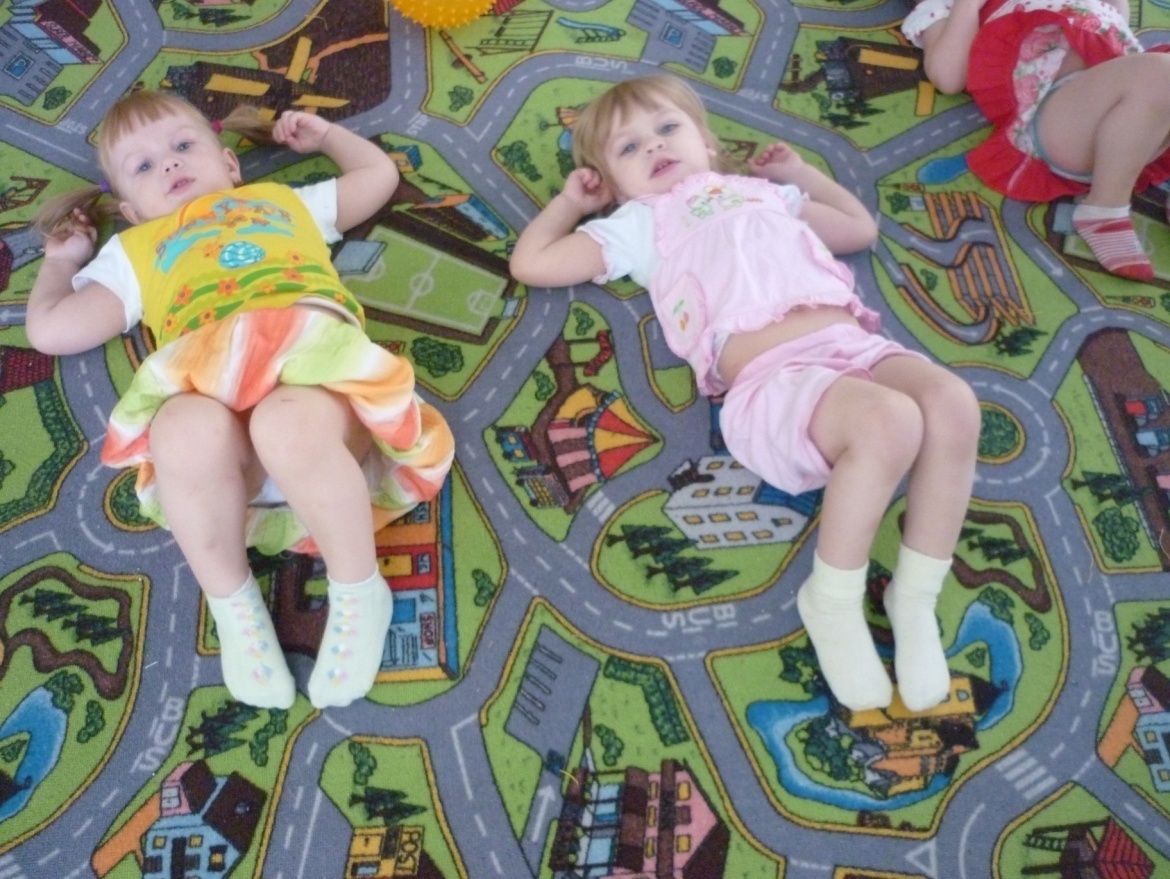 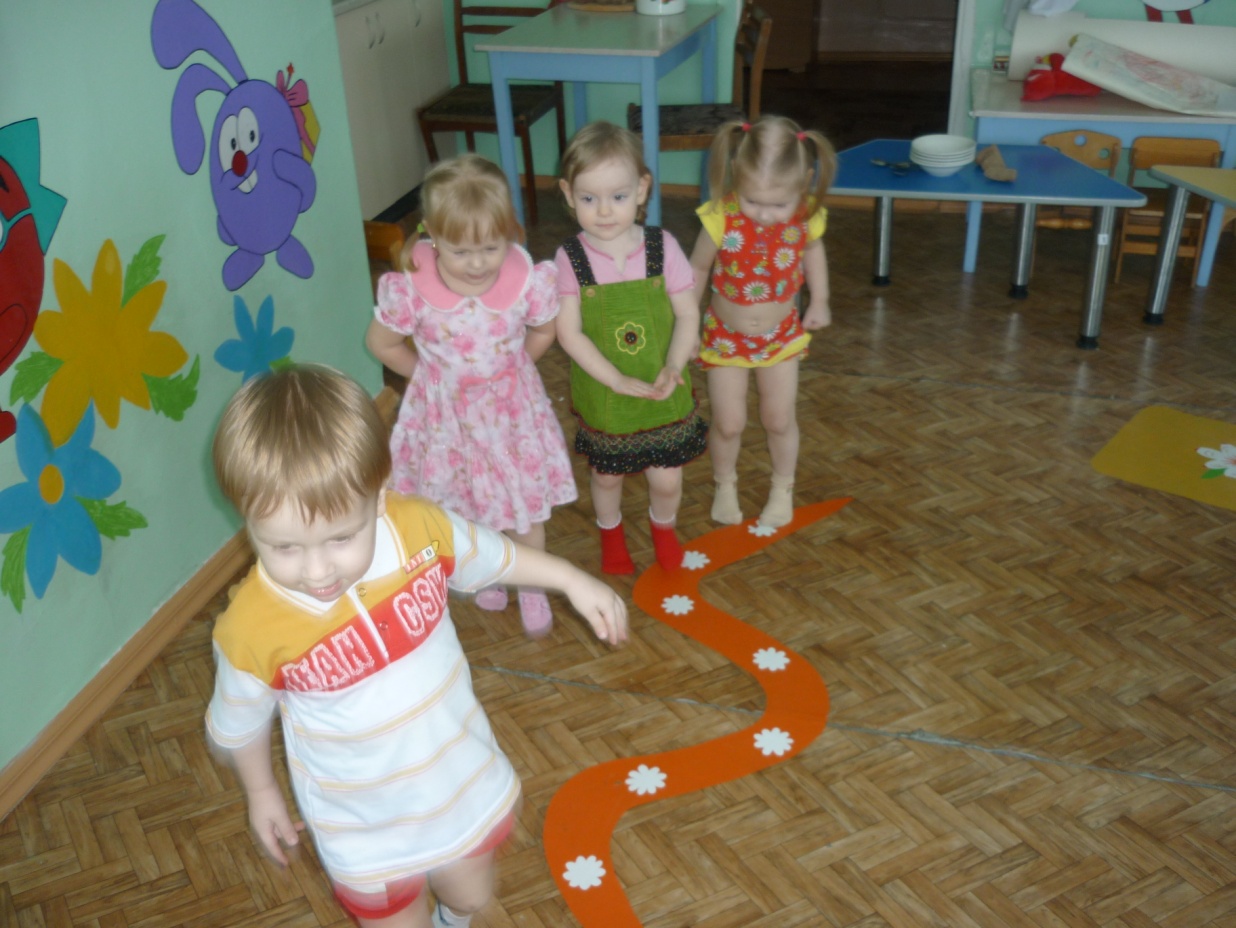 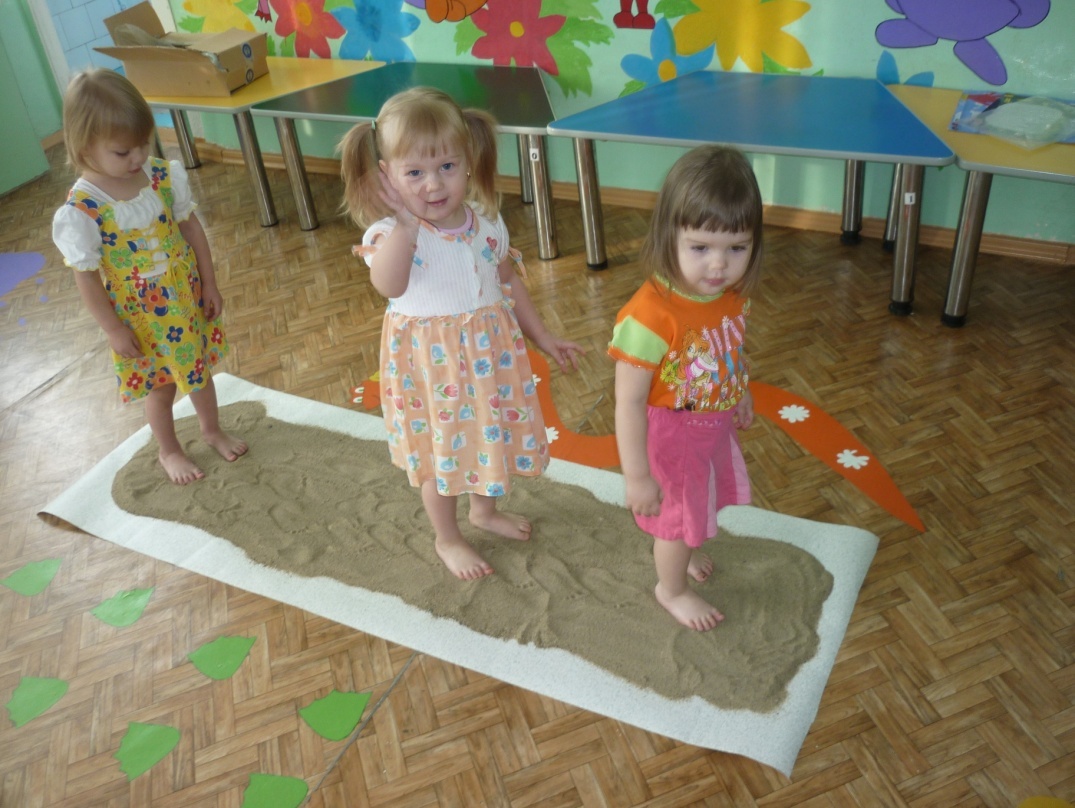 1) Привлекать внимание детей к отдельным картинкам и играм с ними
2)  Вводить игровые персонажи
3) Ходим по неровной поверхности (песок, фасоль, массажная дорожка…)
4) Эффективность упражнений увеличиваем за счёт оптимального двигательного режима, закаливания, правильной обуви
Работа с родителями
Результаты
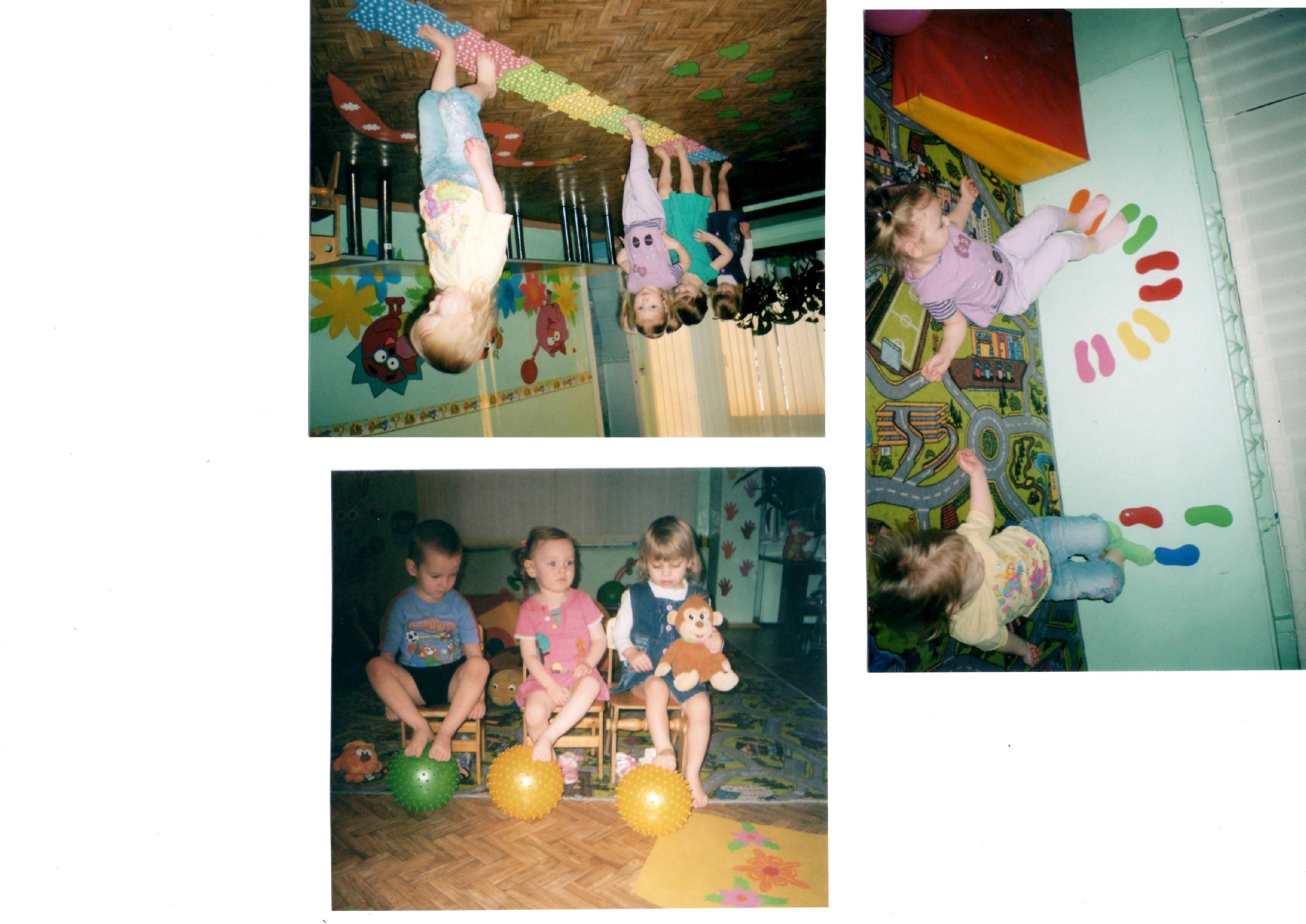 Дети усвоили упражнения по укреплению свода стоп и выполняют их самостоятельно.

Родители стали более ответственно относиться к здоровью своих детей, в частности многие включили рекомендованные упражнения по профилактике плоскостопия в гимнастику со своим детьми
Ресурсы
Итого 1300 руб